PAROTID GLAND
By
Dr Abulmaaty MohamedAssistant professor Anatomy & Embryology Mutah University
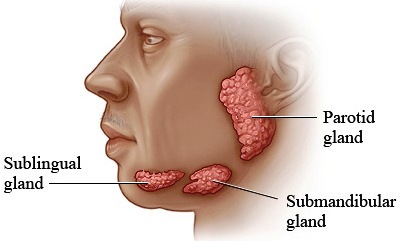 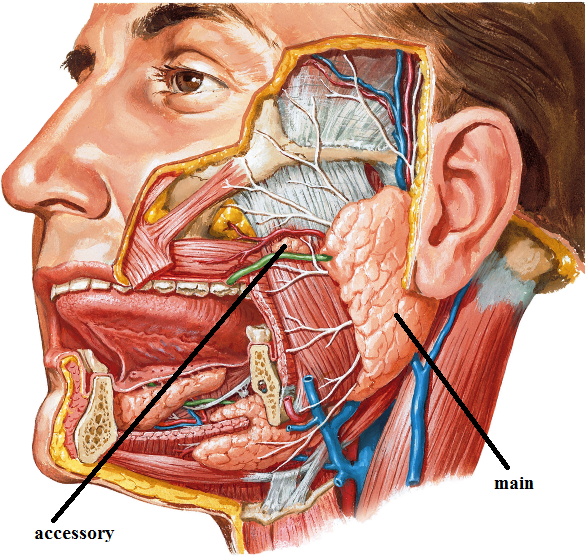 PAROTID GLAND
Def.: largest salivary gland (serous)
parts:
main part: will be discussed . 
accessory part: small detached 
that lies lie in front the main part
position: lies in the gap bounded by
 above: ext. auditory meatus
 ant.: ramus of mandible & its muscles
 post. :mastoid process & its muscles
 medial: styloid process & its muscles
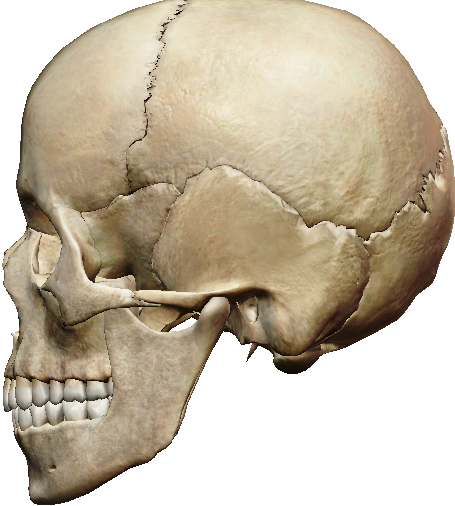 PAROTID GLAND
shape: inverted 3 sided pyramid with
2 ends:  upper(base):concave    
              lower(apex):rounded
3 surfaces: lateral (superficial)
                   anteromedial (ant.)
                   posteromedial(deep)
3 borders: ant. :convex
                  post.
                  medial
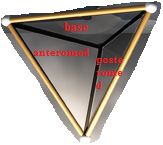 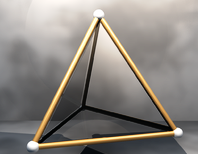 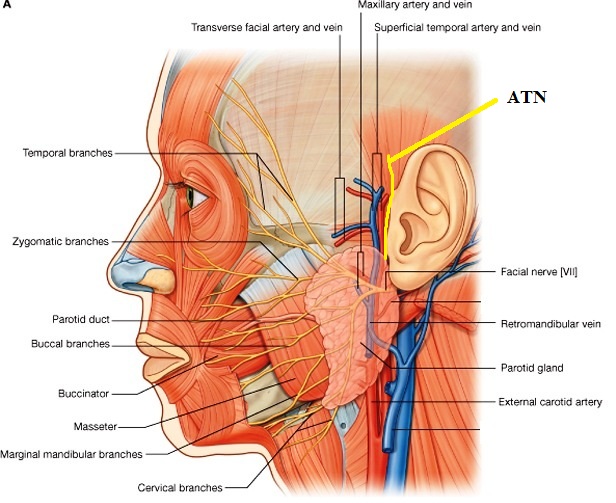 PAROTID GLAND
relations: 
structures inside:
1-ext. carotid art (deep).
-enter through posteromedial surface
-give 2 terminal brs
 maxillary art. that emerge
 from anteromedial surface
& superficial temporal gives transverse facial a . then emerge from upper end 
2- retronandibular v. (intermediate). 
-formed by union of superficial temporal
 with maxillary veins
 -give ant.& past. Divisions
 that emerge from lower end
PAROTID GLAND
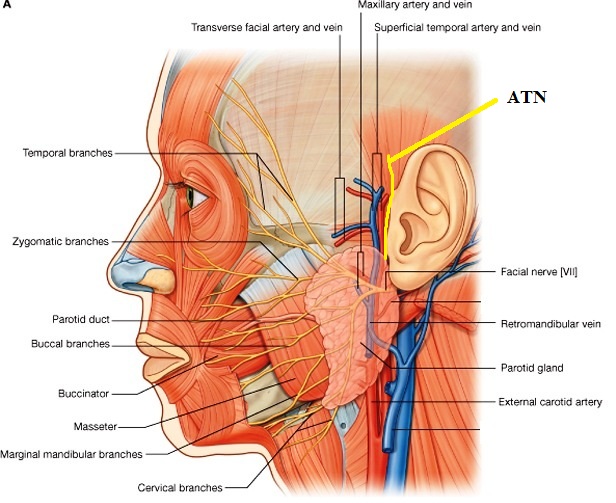 relations: 
structures inside:
3- facial n. (superficial).
-enter through posteromedial surface 
-end in 5 terminal brs
(temporal , zygomatic ,
 buccal , marginal mandibular , 
cervical) That emerge from
 anterior border but
 (cervical br emerge from lower end)
4- auriculotemporal n. 
  pass through the upper end 
5- deep parotid L.Ns
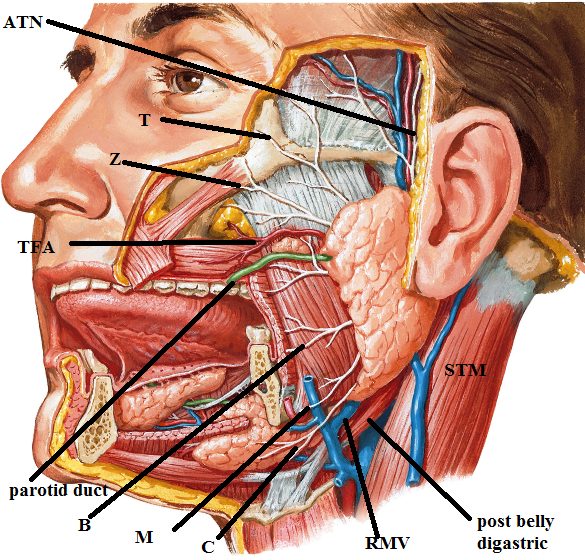 PAROTID GLAND
relations: 
post. border: related to sternomastoid
ant. border: related to: masseter. 
                    give passage to. 
temporal , zygomatic  branches of facial n.
-transverse facial vessels
-parotid duct 
-buccal , marginal mandibular of facial n.
upper end: related to: -ext. auditory meatus.
                 give passage to:
 -auriculotemporal n. 
 -superficial temporal vessels (v.& art).
lower end: related to post. belly of digastric
give passage to cervical branch of facial n. 
 -ant. & post. divisions of retro mandibular v.
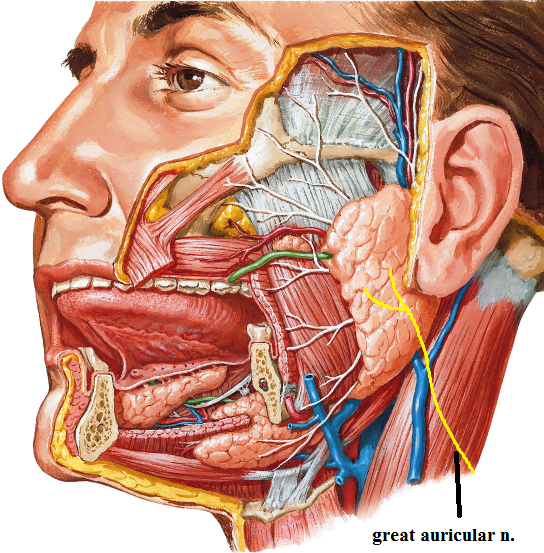 PAROTID GLAND
relations: 
lateral surface:- related to 
1-skin. 
2-superficial fascia with: 
-superficial parotid (preauricular) l.n. 
-great auricular n. 
-platysma. 
medial border: related to pharynx
.
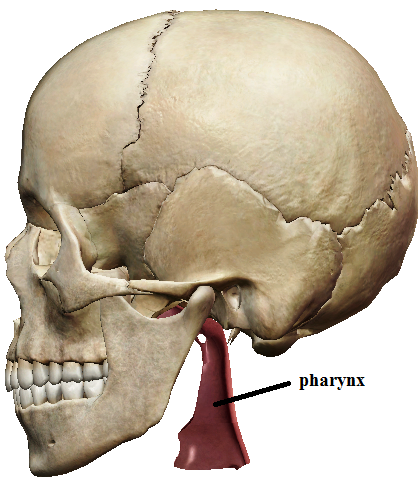 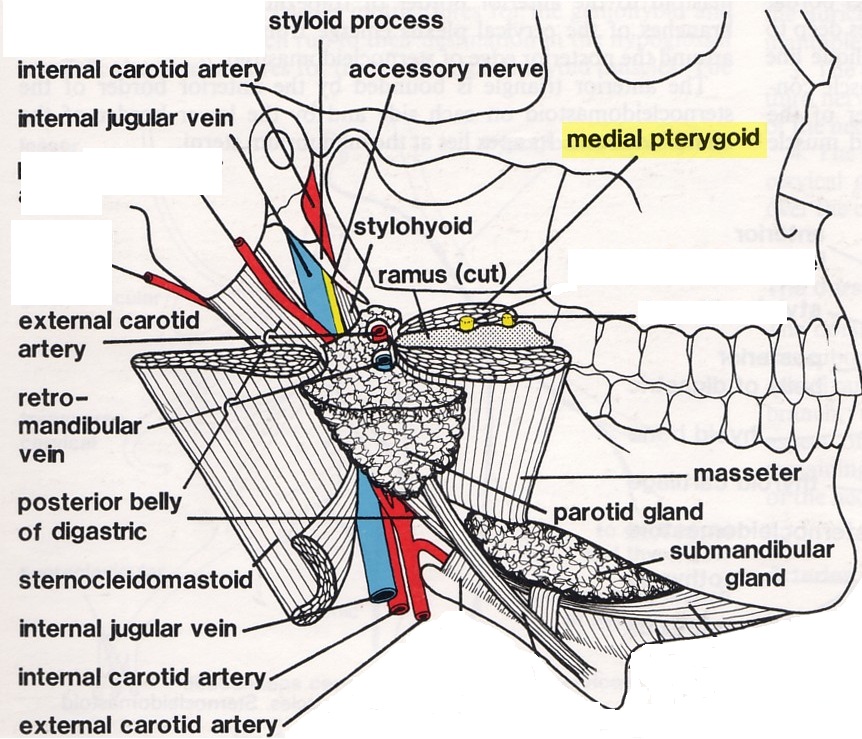 PAROTID GLAND
relations: 
anteromedial surface:- related to 
1-masseter.    2-ramus of mandible. 
3-medial pterygoid
give passage to -maxillary vessels 
posteromedial surface: related to
1-mastoid process &
-sternomastoid.-post belly of digastric.
2-styloid process & the attached structures
3-styloid process separate the surface from 
Carotid sheath with:-int. carotid art. 
                                 -int jugular v. 
                                 Last 4 nerves:
gives passage to:  -facial n.   & -ext. carotid art.
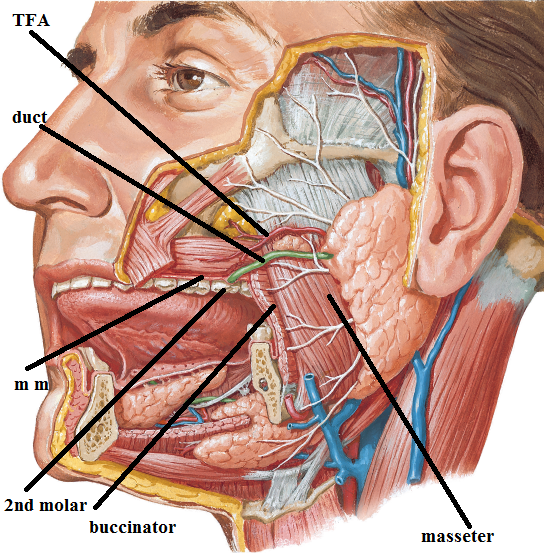 PAROTID GLAND
parotid duct: 
-5 cm
-emerge from middle of ant border.
-pass forward:
superficial to  masseter 
( ) the 2 buccal brs of facial n.
below accessory part of the gland 
& tr. facial art.
-after crossing ant. border of masseter
 it curves medially piercing. 
buccal pad of fat.   buccopharyngeal fascia. buccinator.   buccal m.m
-open in  vestibule of mouth opposite upper 2nd molar.
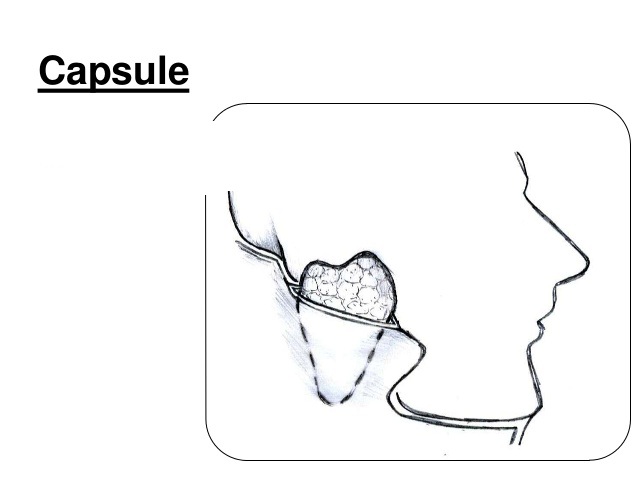 PAROTID GLAND
capsule:
Inner capsule:- condensed fibrous tissue
Outer capsule
derived from: investing fascia of Neck 
layers: 
superficial: 
on superficial surface. It attach to zygomatic arch
deep: on deep surface. It attach to styloid process and post. border  of mandible. The part of this layer that extends ( ) the the styloid process & angle of  is thickened forming  stylomandibular lig.
PAROTID GLAND
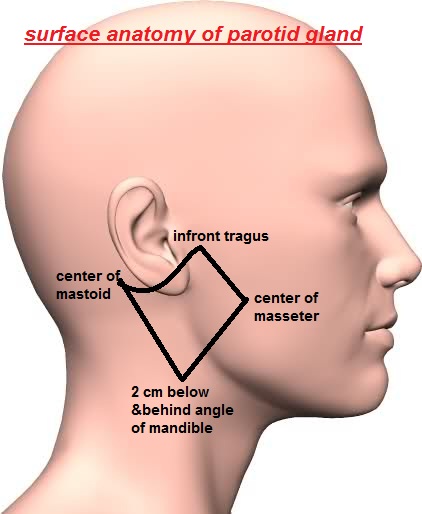 Surface anatomy:
main part: 4 points: 
 1-at head of mandible in front tragus. 
 2-center of mastoid. 
 3-point below & behind angle of mandible by 2 cm 
 4-center of masseter. 
upper end: Line Concave upward between 1& 2. 
post. border: Line between 2 & 3
lower end:	3
ant. border: line  between 3,4 & 1
 parotid duct:
middle 1/3 of line between
-tragus. 
-point midway between ala of nose & angle of mouth.
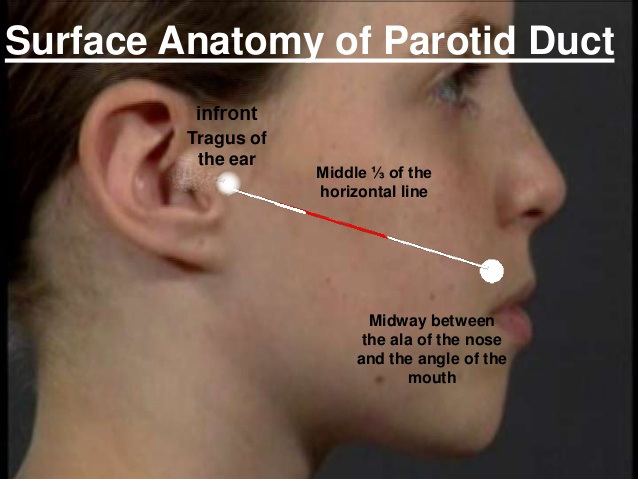 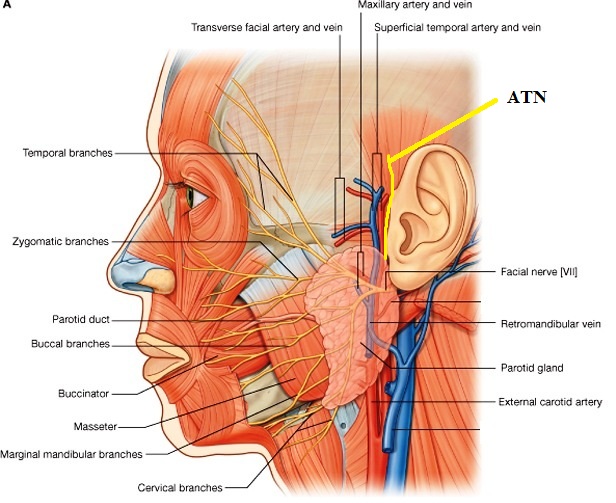 PAROTID GLAND
arterial Supply:
ext. carotid art. 
venous drainage:
retromandibular v. 
lymphatic drainage:
superficial& deep parotic L.Ns.
  deep cervical L.Ns
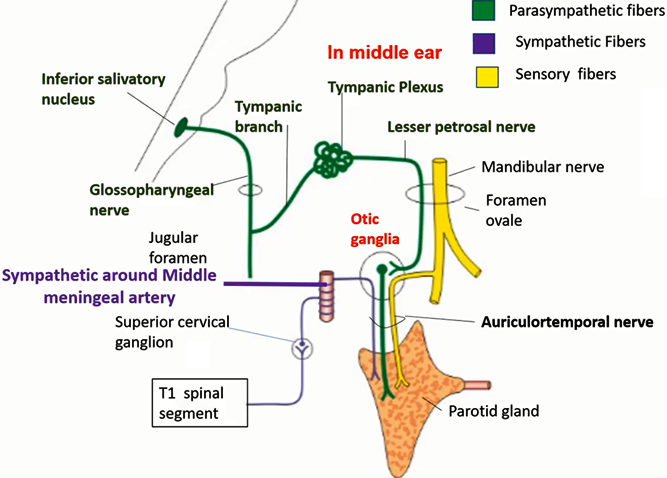 PAROTID GLAND
nerve supply:
branches from otic ganglion
these branches contain 3 types of fibers:
sensory: from auriculotemporal n.
sympathetic: from middle meningeal plexus
parasym. (secretomotor, secretory):
              from lesser petrosal n.
              from tympanic br. of glossopharyngeal n.
              from inferior salivary nucleus 
these fibers pass from otic ganglion to parotid gland through auriculotemporal n.
N. B: the capsule of the gland is supplied by great auricular n.
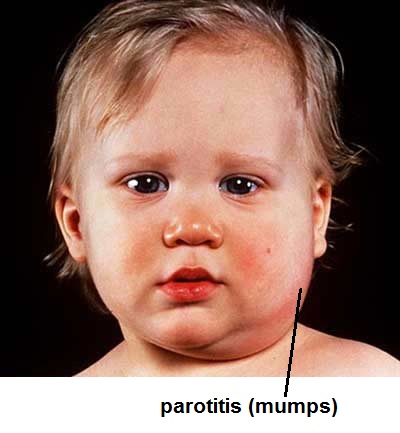 PAROTID GLAND
applied anatomy:
The parotid capsule is very tight 
, and so in inflammation of the gland
 (e.g mumps) , the edema causes stretch of capsule leading to severe pain due to irritation of great auricular n. . The pain increases in eating due to increased salivation and movement of mandible. 
The pain is referred to auricle due to similarity in nerve supply
THANQ